2020
ANNUAL REPORT
WE ARE THE BEST TEAM&VENTURE ENTREPRENEUR
YOUR TITLE
YOUR TITLE
01
02
CONTENT
YOUR TITLE
YOUR TITLE
03
04
PART 1
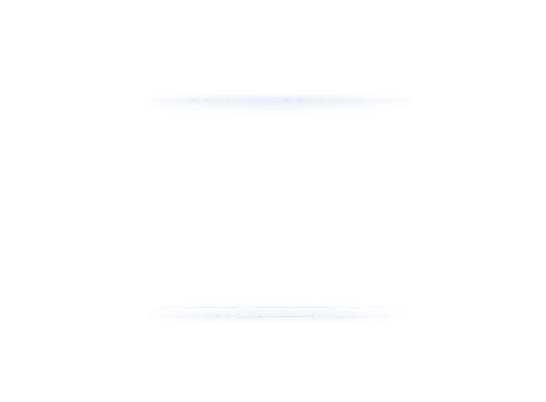 POWER POINT DESIGN
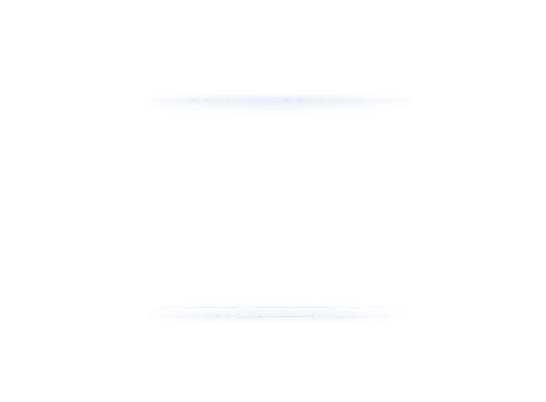 TEXT
TEXT
TEXT
TEXT
TEXT
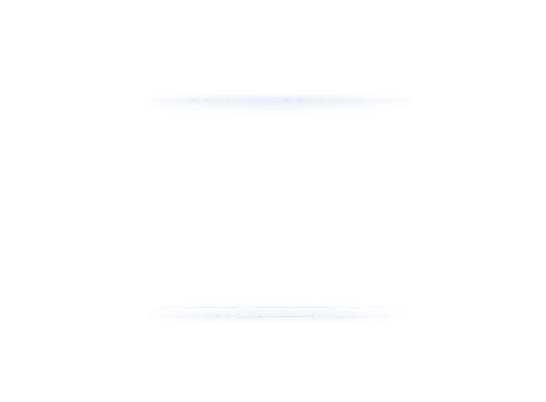 POWER POINT DESIGN
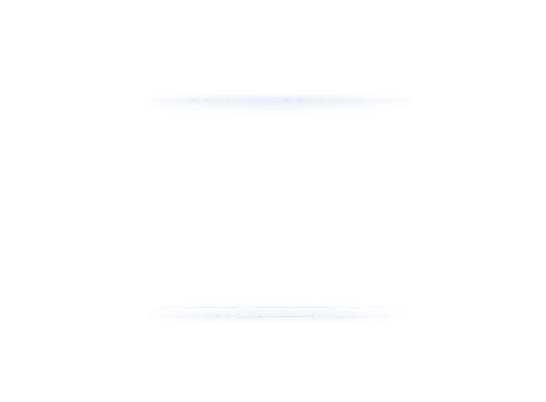 2015
2014
Never put off what you can do today until tomorrow.
2011
Never put off what you can do today until tomorrow.
Never put off what you can do today until tomorrow.
2013
2012
Never put off what you can do today until tomorrow.
Never put off what you can do today until tomorrow.
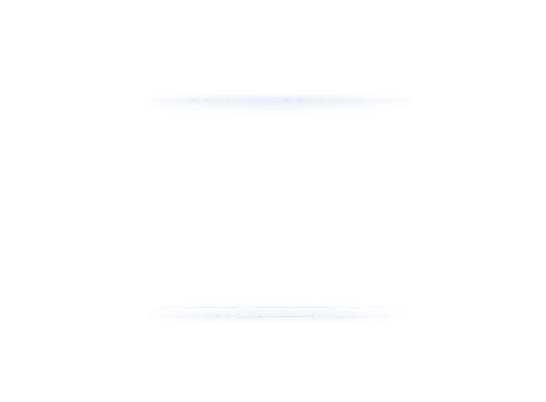 POWER POINT DESIGN
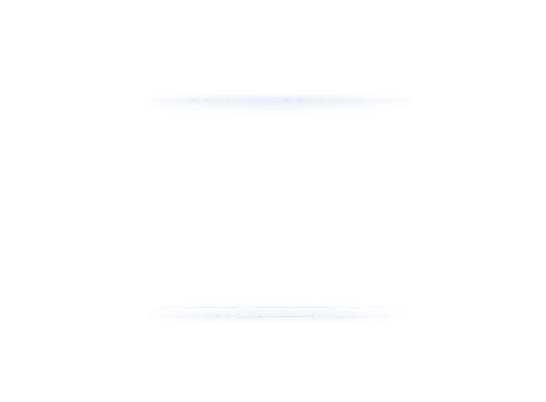 61
52
55
40
43
31
35
32
27
24
20
15
1月
2月
3月
4月
5月
6月
7月
8月
9月
10月
11月
12月
（单位：亿元）
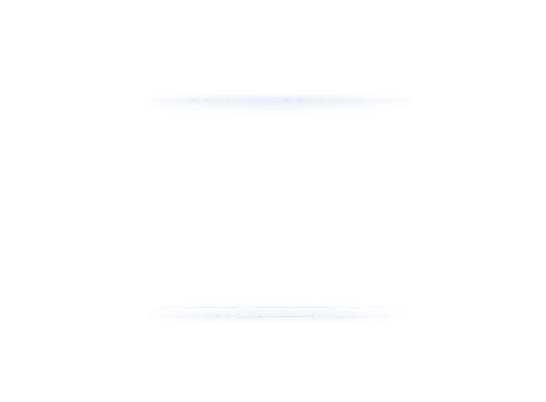 POWER POINT DESIGN
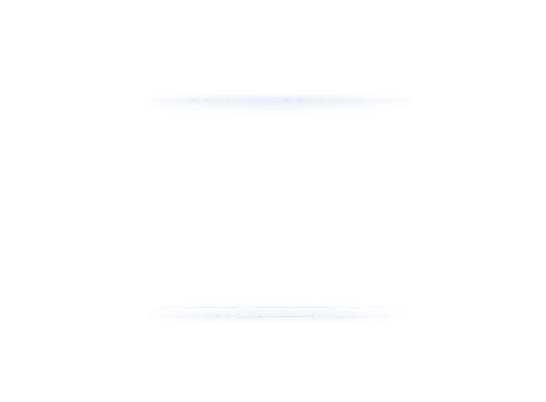 WHO WE ARE?
OUR TEAM
Never put off what you can do today until tomorrow. Never put off what you can do today until tomorrow. Never put off what you can do today until tomorrow.
Never put off what you can do today until tomorrow. Never put off what
Never put off what you can do today until tomorrow. Never put off what
ENTER YOUR MIND
PART 2
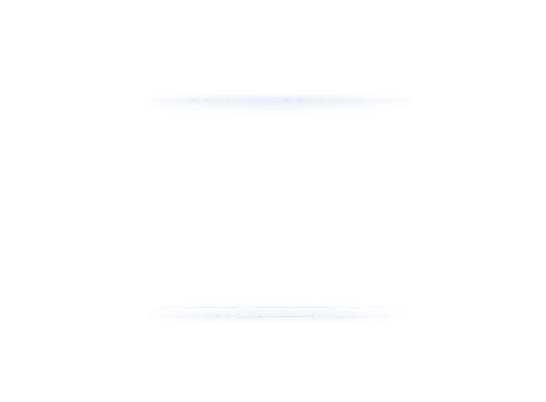 POWER POINT DESIGN
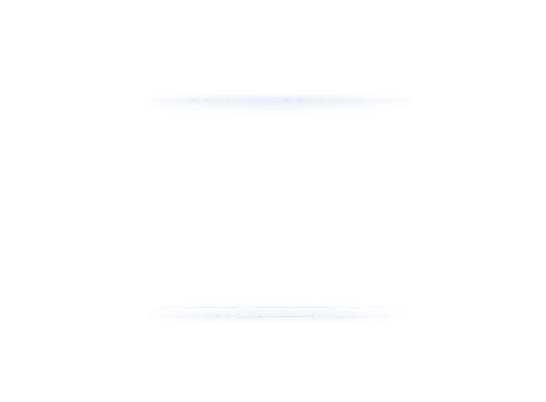 Get Your Target
Just start
There are many variations passages of lorem ipsum available  majority have suffered alteration .
There are many variations passages of lorem ipsum available  majority.
Construction
Get Your Target
There are many variations passages of lorem ipsum available  majority have suffered alteration .C
There are many variations passages of lorem ipsum available  majority have suffered alteration .
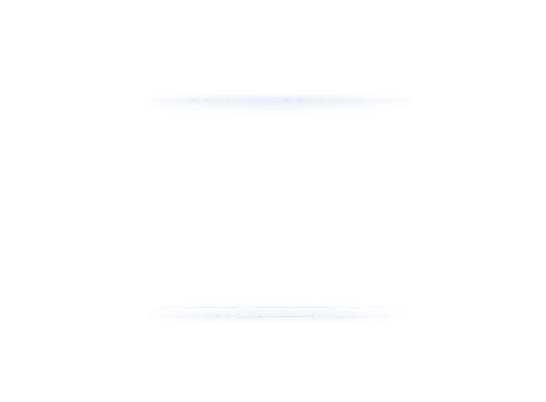 POWER POINT DESIGN
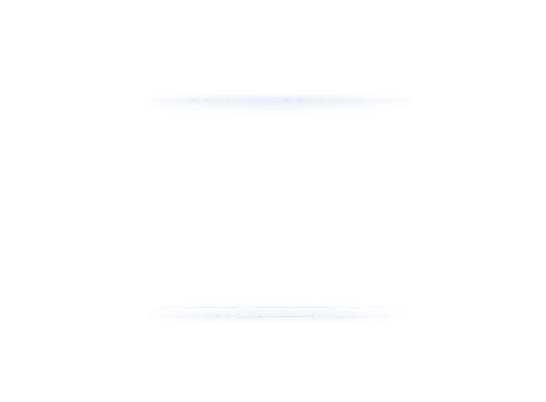 多渠道数据
多渠道融合互联互通，一站式解决
Never put off what you can do today until tomorrow.
MORE+
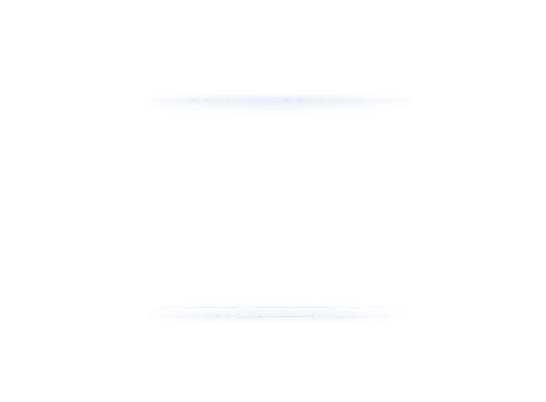 POWER POINT DESIGN
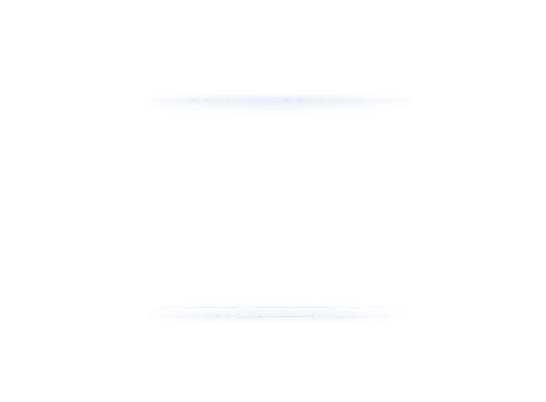 130
10
250+
You cannot improve your past
You cannot improve your past
You cannot improve your past
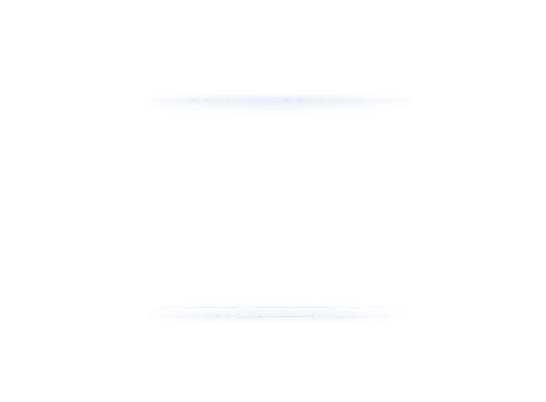 POWER POINT DESIGN
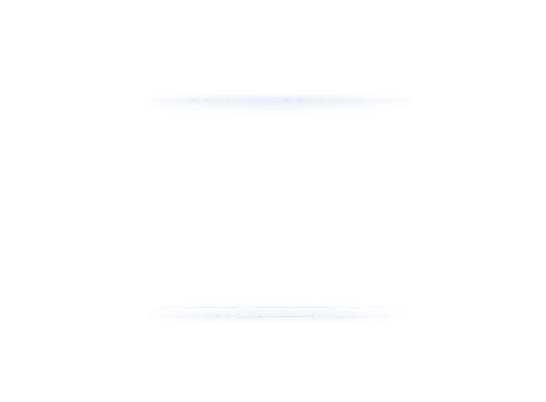 ADD  TEXT
ADD  TEXT
ADD  TEXT
ADD  TEXT
You cannot improve your past
You cannot improve your past
You cannot improve your past
You cannot improve your past
PART 3
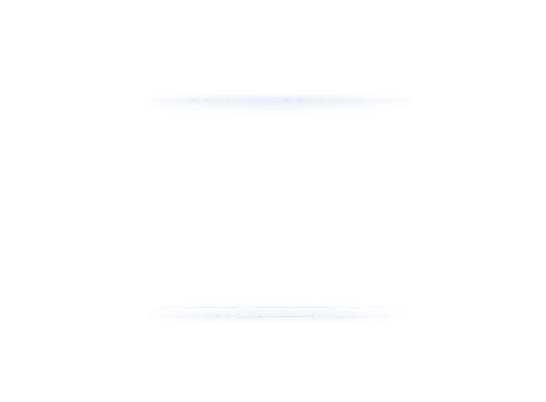 POWER POINT DESIGN
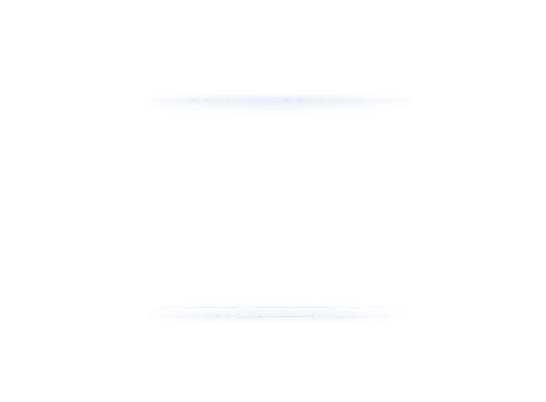 ADD TEXT
ADD TEXT
You cannot improve your past
You cannot improve your past
ADD TEXT
You cannot improve your past
ADD TEXT
You cannot improve your past
ADD TEXT
You cannot improve your past
ADD TEXT
You cannot improve your past
ADD TEXT
You cannot improve your past
ADD TEXT
You cannot improve your past
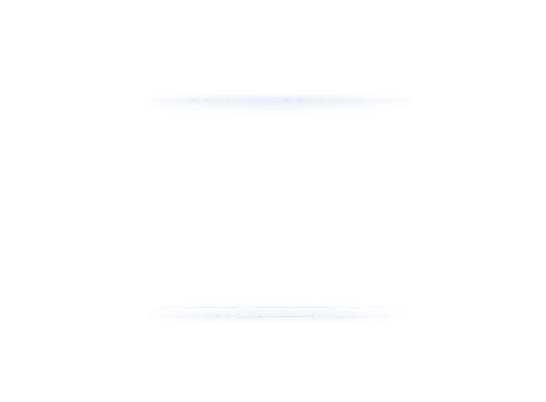 POWER POINT DESIGN
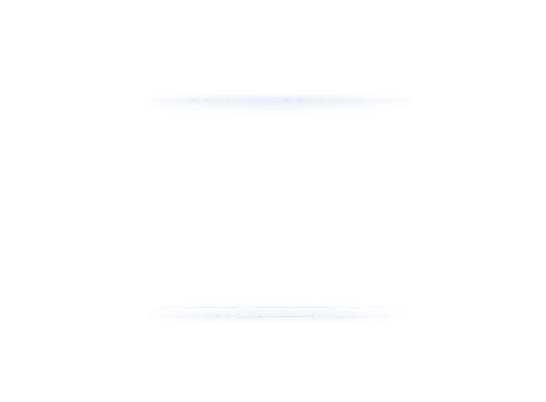 ADD  TEXT
You cannot improve your past .You cannot improve your past. You cannot improve your past
ADD  TEXT
ADD  TEXT
You cannot improve your past
You cannot improve your past
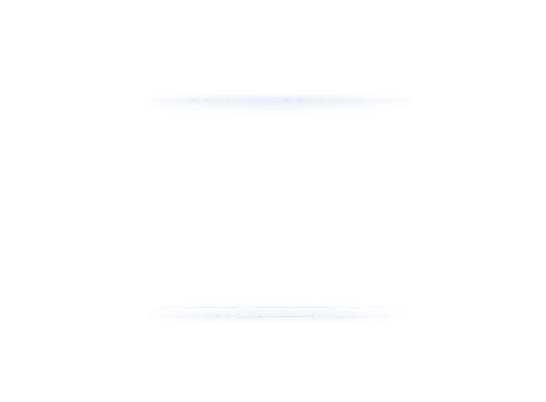 POWER POINT DESIGN
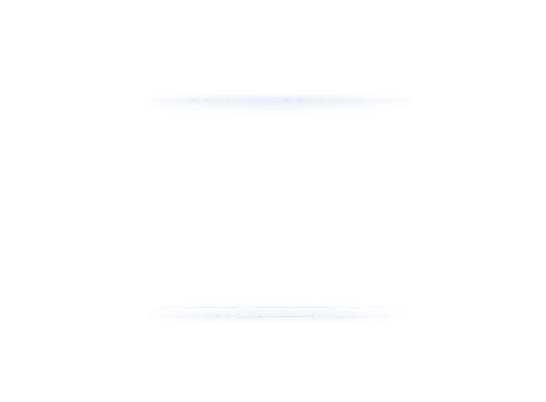 CLICK HERE TO ADD YOUR TEXT
The Monocle Guide to Good Business follows up on the success of The Monocle Guide to Better Living.
The Monocle Guide to Good Business follows up on the success of The
COMPANY
PART 4
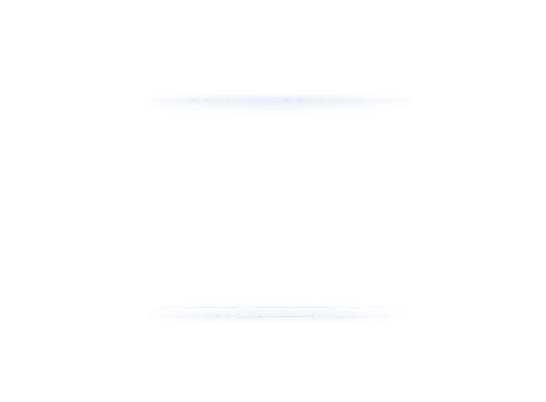 POWER POINT DESIGN
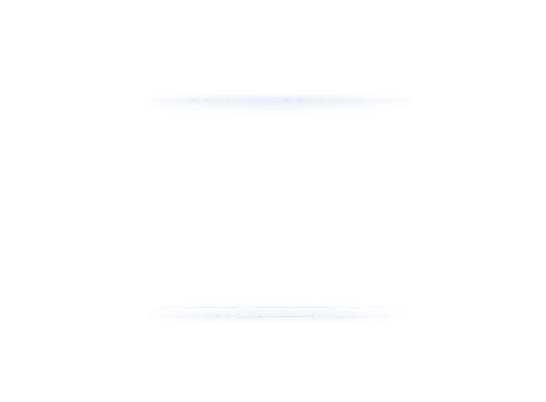 Keyword Here
There are many variations passages of lorem ipsum available
Keyword Here
Keyword Here
Keyword Here
There are many variations passages of lorem ipsum available
There are many variations passages of lorem ipsum available
There are many variations passages of lorem ipsum available
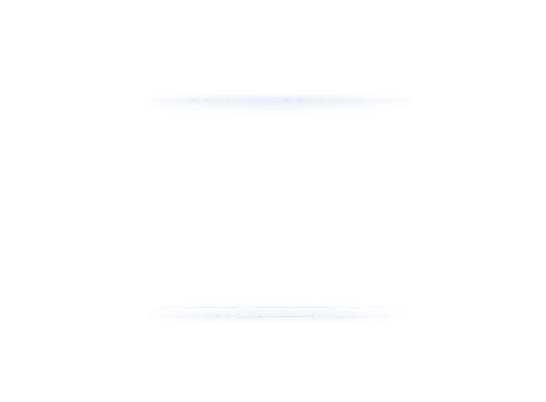 POWER POINT DESIGN
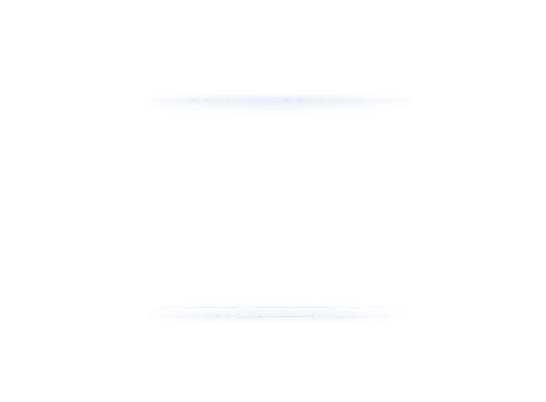 TEXT HERE
ADD YOUR TEXT HERE
10,168 $
TEXT HERE
ADD YOUR TEXT HERE
TEXT HERE
TEXT HERE
The Monocle Guide to Good Business follows up on the success of The Monocle Guide to Better Living. The Monocle Guide to Good Business.
TEXT HERE
TEXT HERE
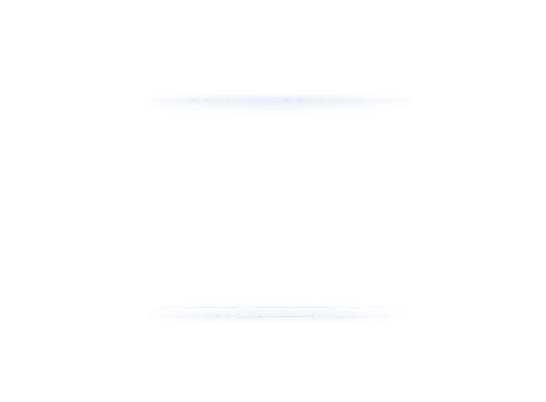 POWER POINT DESIGN
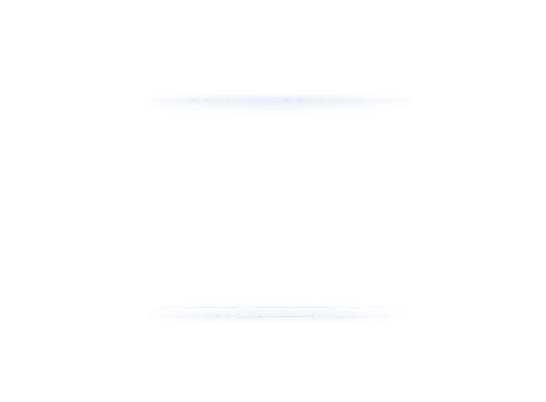 30%
You cannot improve your past
20%
You cannot improve your past
50%
You cannot improve your past
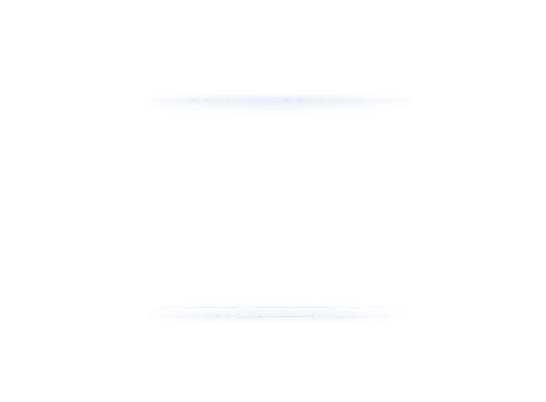 POWER POINT DESIGN
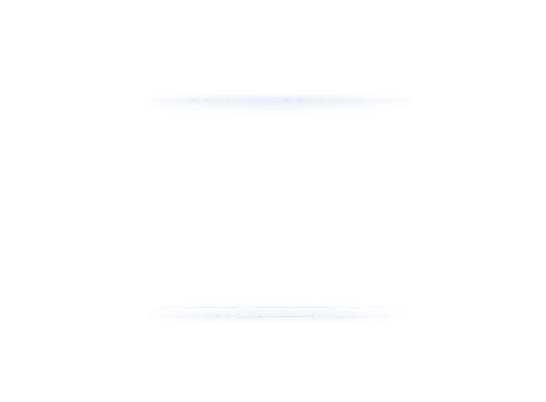 ADD  TEXT
ADD  TEXT
You cannot improve your past
You cannot improve your past
ADD  TEXT
ADD  TEXT
You cannot improve your past
You cannot improve your past
thanks
WE ARE THE BEST TEAM&VENTURE ENTREPRENEUR